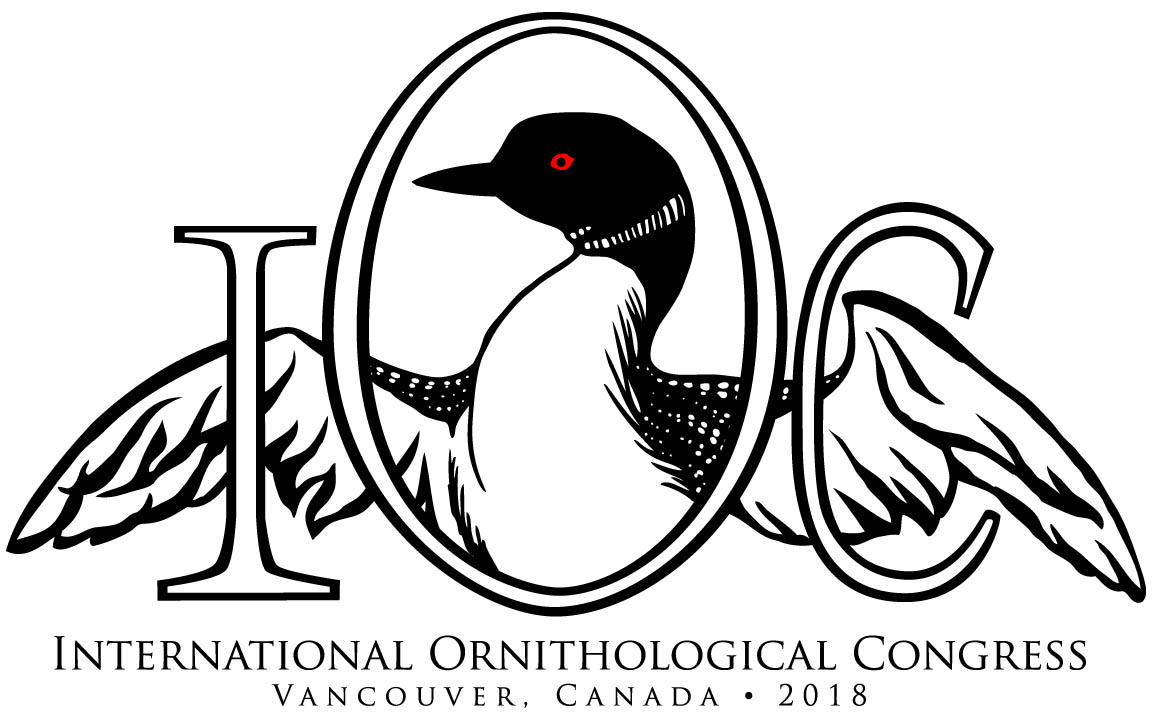 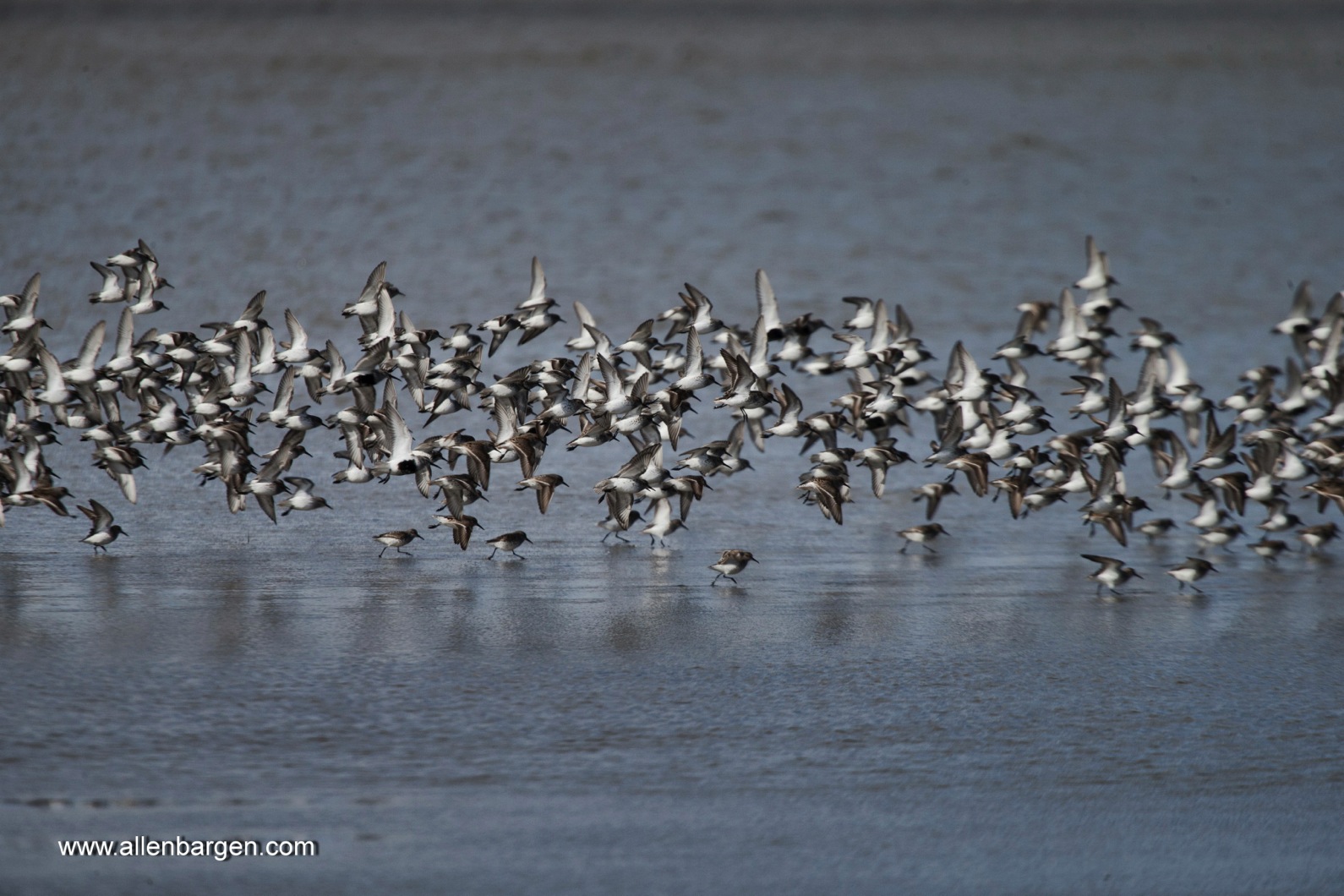 International Ornithologists' Union Congresses have occurred (well almost, 2 World Wars permitting) every 4-years since they were founded in 1884

considered the oldest, largest and most prestigious of meetings for bird scientists worldwide 

Canada has hosted only once, Ottawa in 1986 








Vancouver will be the first time the Congress has been on the Pacific Coast of the Americas
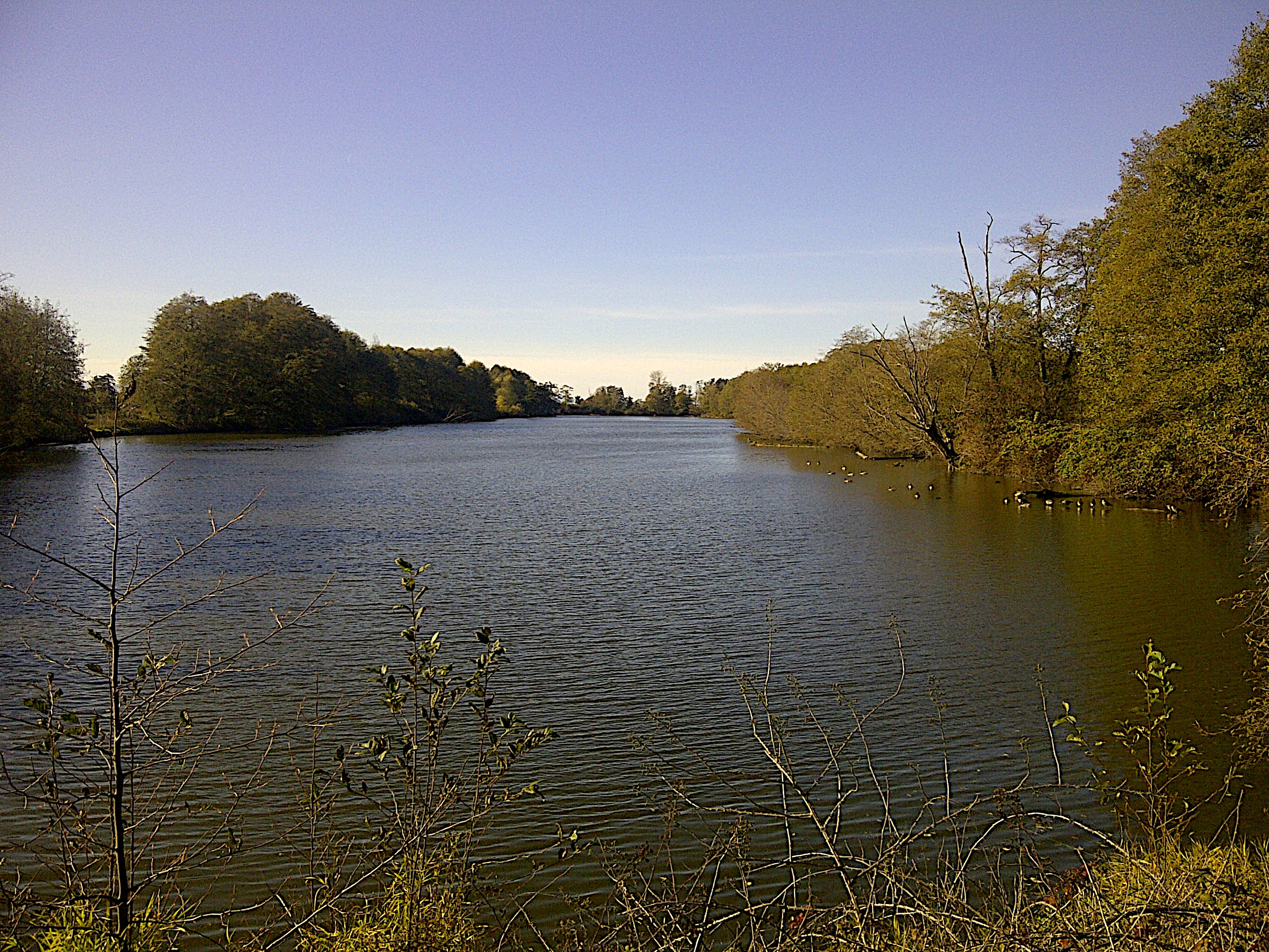 Vancouver won the bid to host the 27th International Ornithological Congress at the 26th International Ornithological Congress, held in Tokyo, Japan, 2014

planning has been intense since 2013

One year out, we  have high-profile recognition and attention from the national press as well as national and international agencies and buy-in from major partners

intent on using the unique opportunity of hosting a Congress as the nucleus for staging the biggest and most diverse bird meeting ever
Vancouver Convention Centre – West Wing
Bring in the Public, Bring in the Sponsors…..
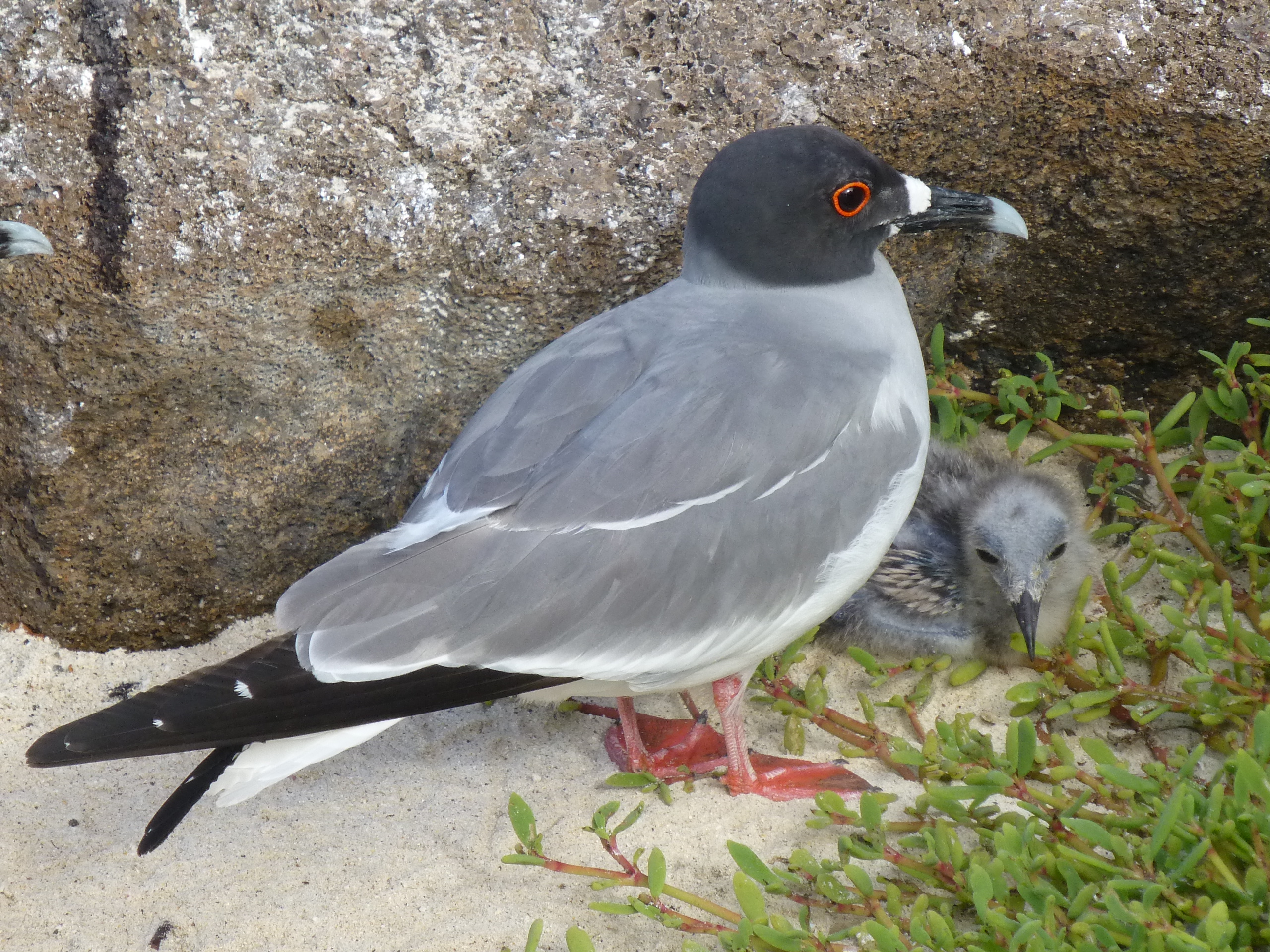 Vancouver’s Bird Week moved and transformed
[Speaker Notes: MCI, AFC, IUCN Birds, VSO,]
NABCI OPPORTUNITIES
Staging YOTB events to public and delegates on a World Stage
Joining with other international bird conservation 
Complimentary meeting and symposium space
Exhibitions and Workshops
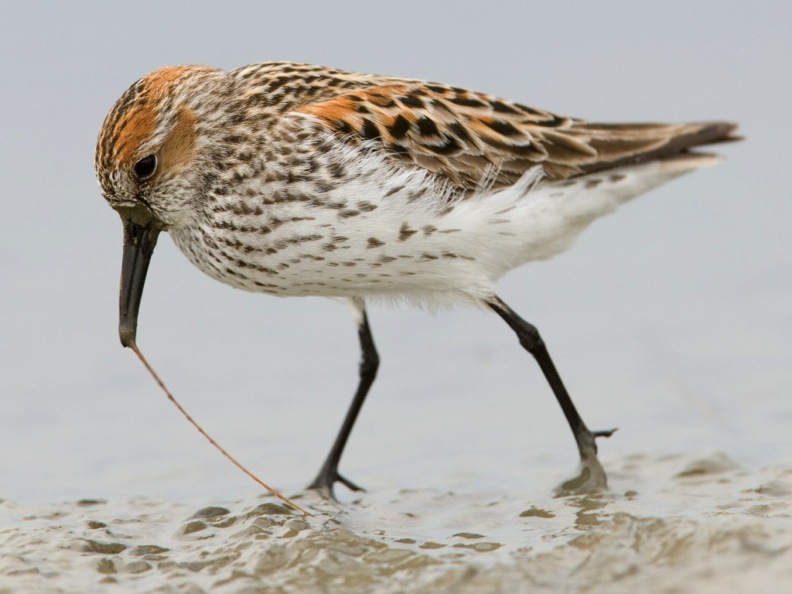 [Speaker Notes: Early bird gets the worm]
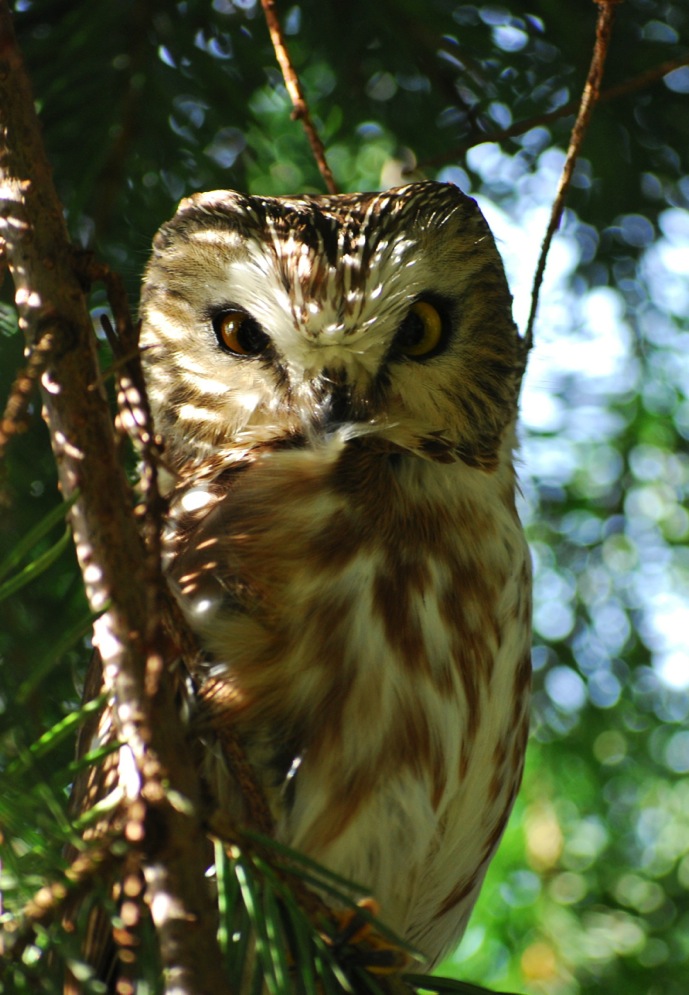 QUESTIONS?
Checkout:
www.iocongress2018.com
Convener: rwelner@sfu.ca